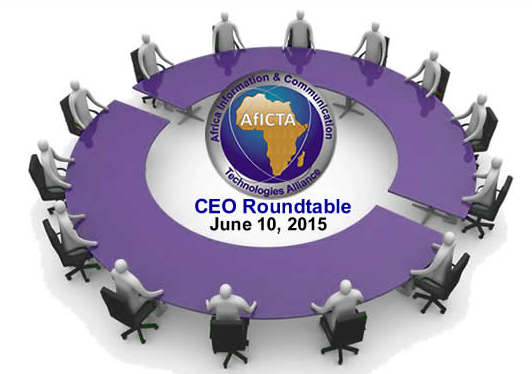 @Transcorp Hilton, Abuja
Mobilizing African Business Leaders for the future of the Internet
Why your voice should be heard?


By 

Jimson Olufuye fncs, CISA, PRINCE2, PhD
Chair AfICTA, member Business Constituency of ICANN
Agenda
About AfICTA
Why your voice should be heard?
Mobilizing CEOs for the future of the Internet
AfICTA Summit 2015 in SA
About AfICTA
Founded May 1, 2012
Represents ICT Associations (ATCON inclusive), companies & professionals in about 20 African countries
Vision, mission and goals
www.aficta.org
Membership structure
Where AfICTA voice is heard?
In ~20 African countries
@ the United Nations through 
IGF, 
UNCSTD, 
IGFSA
In BC-ICANN
ICC BASIS
Through MOUs with ASOCIO, ITIDA & NITDA
Why your voice should be heard?
No serious business today can survive without the Internet
That the Internet is working should not be taken for granted. It can actually fail? 
ICANN, the organisation responsible for maintaining an open, stable, secure and resilient Internet needs you to continue to sustain an open, stable, secure and resilient Internet
US is relinquishing its oversight function on ICANN and wants to hand it over to the global Internet Community including business.
Why your voice should be heard?
As business you need to know where you can fit-in, in the unfolding scenario to keep the Internet working
In the Business Constituency of ICANN, your voice can be heard loud and clear wrt the following on going discussions viz:
IANA Transition
Why your voice should be heard...?
The Internet Governance Debate
Cybersecurity
Combating cybercrime
Rule of law on the Internet
Intellectual Property etc
New gTLD: more than 600 new gTLD have been assigned
Netmundial Initiative: http://netmundial.br/wp-content/uploads/2014/04/NETmundial-Multistakeholder-Document.pdf; https://www.netmundial.org/ 
WSIS 10-Year Review: http://unctad.org/Sections/un_cstd/docs/cstd_wsis10_africa_ict_alliance_en.pdf
Join the BC today for your voice to be heard as the Internet evolves into the future…
By joining and participating  in Policy Development Process in the Commercial and Business Users Constituency  (aka BC) of ICANN.

http://www.bizconst.org/join-us/
Additional Background Info
On Mobilizing CEOs for the future of the Internet…
You’re also invited to attend:
3rd AfICTA Summit scheduled for Jo’burg South Africa on
September 1-3, 2015 in conjunction with the Faku’gesi Digital Africa Festival 2015.

Theme: ICT: Lightening the Way to Development and Prosperity across Africa


www.aficta.org/summit2015
You’re weclome…
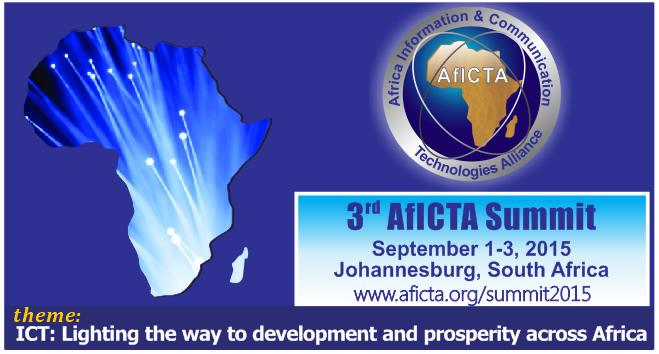